Scribus
Prezentace je vytvořena v rámci projektu ZIP, reg. č. CZ.02.3.68/0.0/0.0/19_068/0016170
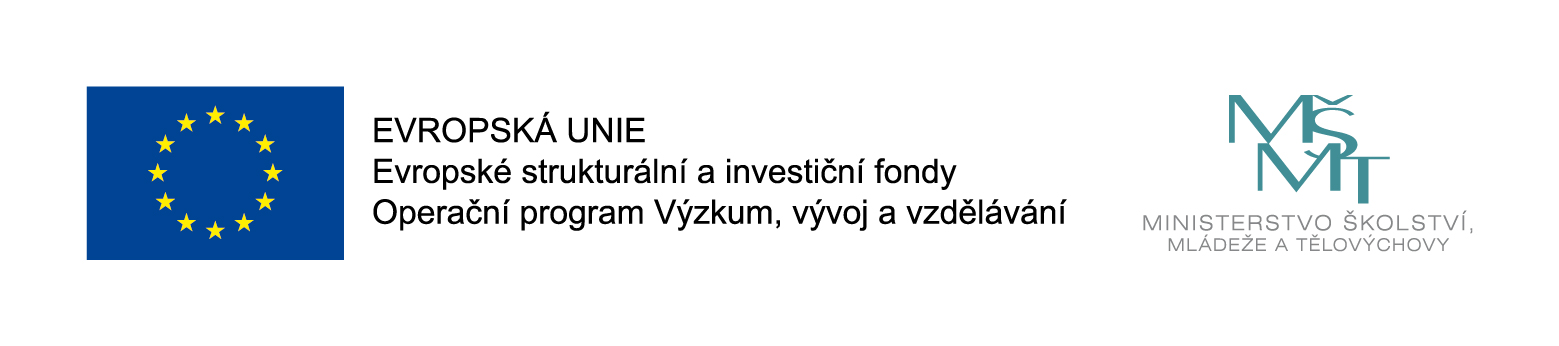 Sazba
̶	sazba z výšky literami (knihtisk)
̶	počítačová technika sazby (desktop publishing)
̶	grafik vs. sazeč
2
Multimedia ve výuce I / Scribus
Rozložení stránky
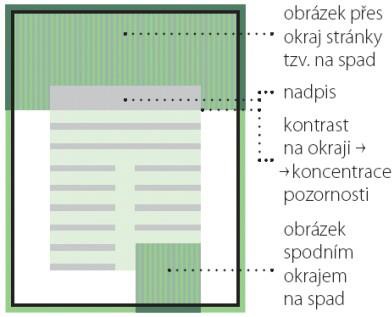 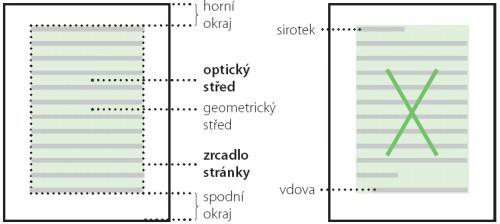 Obr. 1: Rozložení stránky
Obr. 2: Sazební zrcadlo
3
Multimedia ve výuce I / Scribus
Nástroje pro sazbu
̶	MS Word?
̶	MS Publisher
̶	Adobe InDesign
̶	Scribus
̶	LaTeX
4
Multimedia ve výuce I / Scribus
Scribus - úvod
̶	nástroj pro přípravu tiskových materiálů (letáky, plakáty, vizitky, knihy)
̶	licence GNU/GPL (uživatel může šířit, používat a modifikovat)
̶	v OS Windows, GNU/Linux, Mac OS a dalších
̶	podporuje většinu grafických a textových formátů
https://scribus.cz/ https://www.scribus.net/
5
Multimedia ve výuce I / Scribus
Příprava pro tisk
̶	Rozložení stran
̶	Spadávka, ořezové značky, okraje
̶	Formát
6
Multimedia ve výuce I / Scribus
Rozložení stran
̶	Jednostránkové
̶	Vícestránkové
̶	Dvojstrany – počet stran dělitelný 4
̶	Skládanky


̶	Vazba
7
Multimedia ve výuce I / Scribus
Spadávka, ořezové značky, okraje
̶	Pro profesionální tisk
̶	Pro tisk do krajů
8
Multimedia ve výuce I / Scribus
Formát
PDF
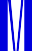 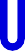 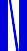 9
Multimedia ve výuce I / Scribus
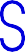 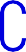 Dotazy a diskuze
Zdroje
Scribus.cz [online]. Olomouc: Liberix, 2010 [cit. 2021-02-22]. Dostupné z: https://scribus.cz/
Obrázky
Obr. 1: Rozložení strany. In: Scribus.cz [online]. Olomouc: Liberix, 2010 [cit. 2021-02-22]. Dostupné z: https://scribus.cz/wp-content/uploads/sites/8/2010/03/sc_typo_sazbatextuastranka1.jpg
Obr. 2: Sazební zrcadlo. In: Scribus.cz [online]. Olomouc: Liberix, 2010 [cit. 2021-02-22]. Dostupné z: https://scribus.cz/wp-content/uploads/sites/8/2010/03/sc_typo_sazbatextuastranka.jpg
„Tento materiál, Popis inovace předmětu C7660, jehož autorem je Mgr. et Mgr. Dagmar Chytková, který je dostupný z: Databáze výstupů projektů OP VVV, (https://databaze.opvvv.msmt.cz), lze užít v souladu s licenčními podmínkami Creative Commons BY‐SA 4.0 International (https://creativecommons.org/licenses/by‐sa/4.0/legalcode). Uvedené se nevztahuje na díla nebo jiné předměty ochrany (např. obrazovou či fotografickou dokumentaci), které jsou ve výstupu užity zejména na základě smluvní licence nebo výjimky či omezení příslušných práv, jak je uvedeno u konkrétního jednotlivého předmětu ochrany.“